ATAI
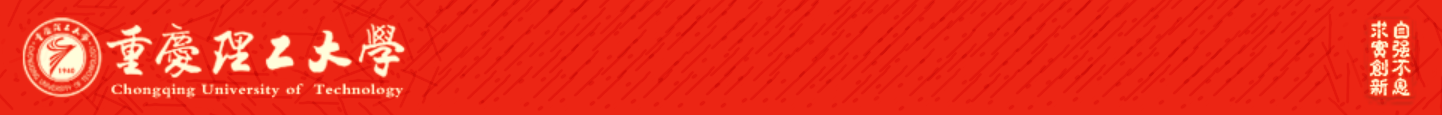 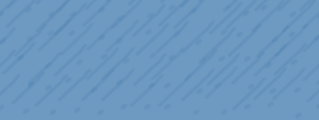 Chongqing University of Technology
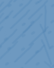 Advanced Technique of Artificial  Intelligence
Chongqing University of Technology
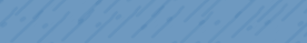 Online Distillation-enhanced Multi-modal Transformerfor Sequential Recommendation
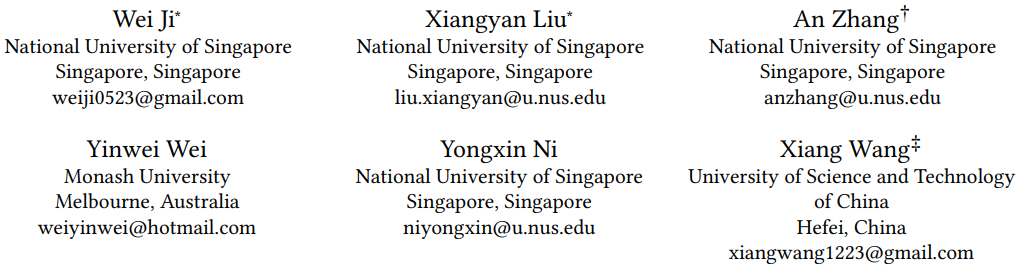 Code: https://github.com/xyliugo/ODMT
—— MM 2023
2023.1.14 •  ChongQing
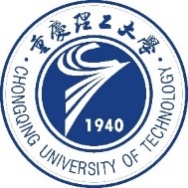 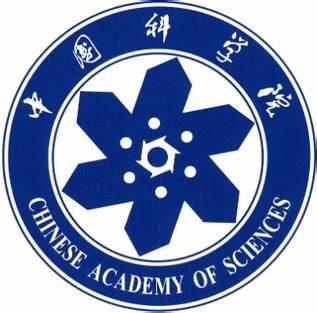 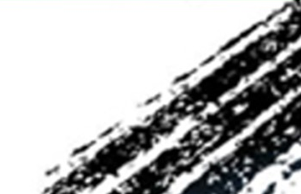 Reported by Peng Shan
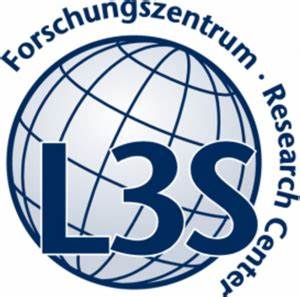 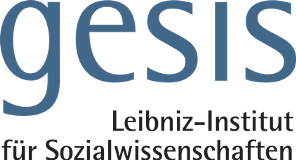 1
Motivation
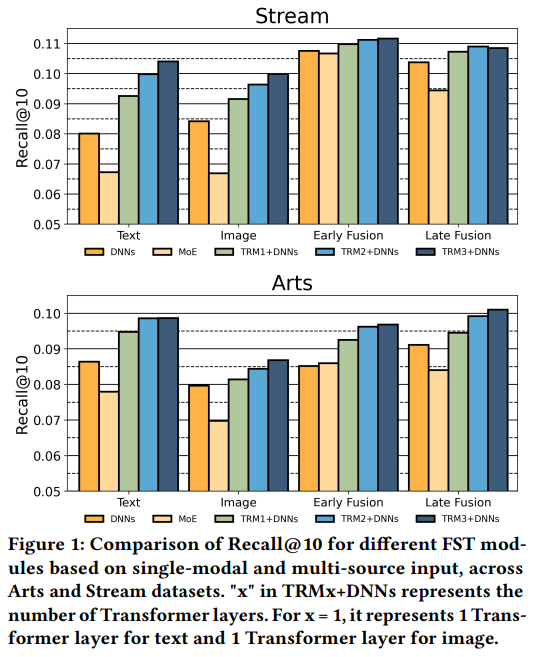 Previous studies in multi-modal sequential recommendation models have typically used simple FST modules, such as DNNs and MoE, with Early Fusion or Late Fusion methods。Our exploration experiments reveal that compared to other network structures, Transformers provide better semantic transformation and representation learning for single-modal features。However, the advantage of strong representation brought by Transformers weakens when using multi-source data (ID, text, and image) as input。
Motivation
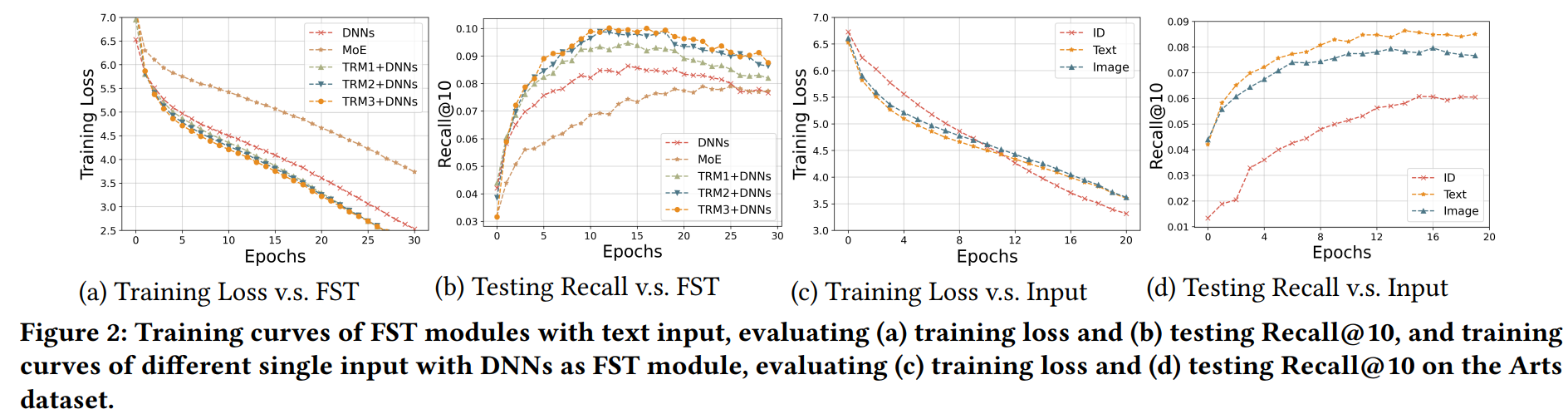 Method
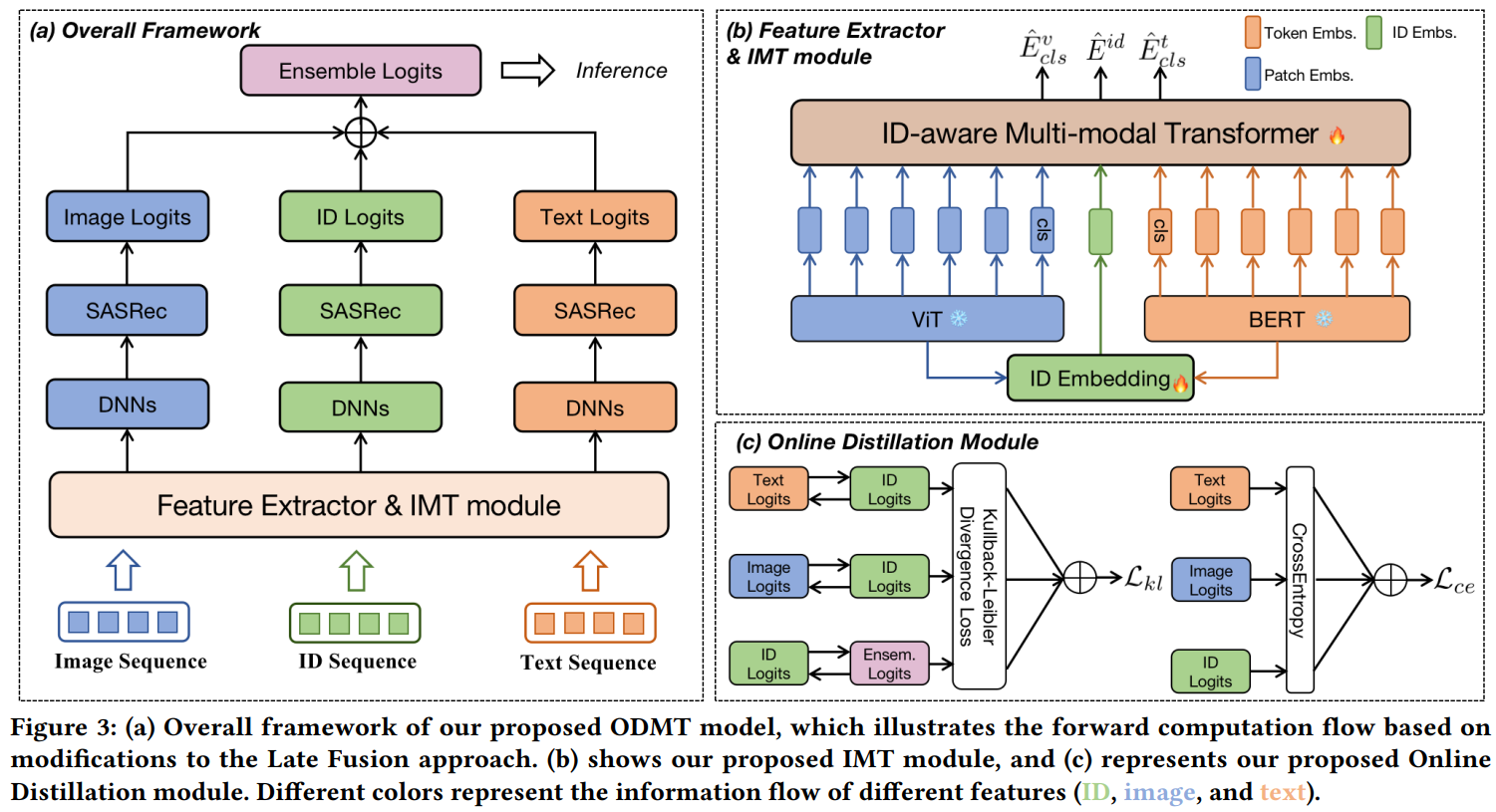 Method
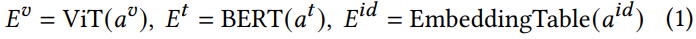 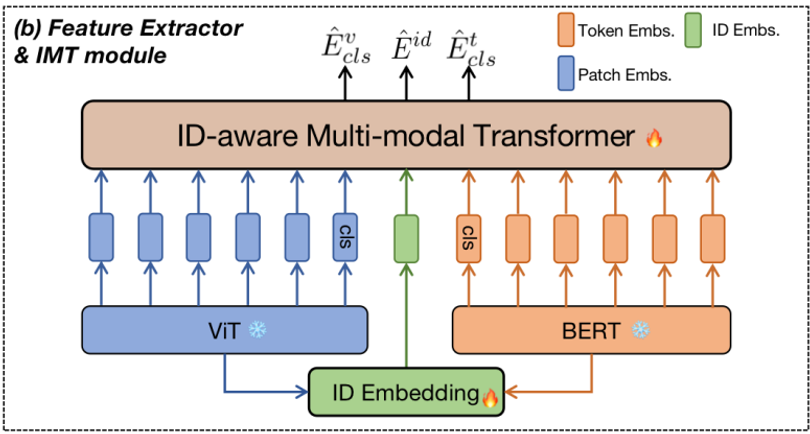 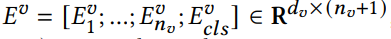 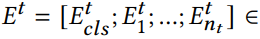 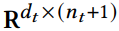 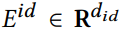 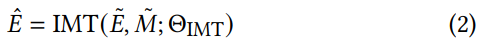 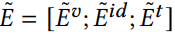 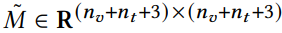 Method
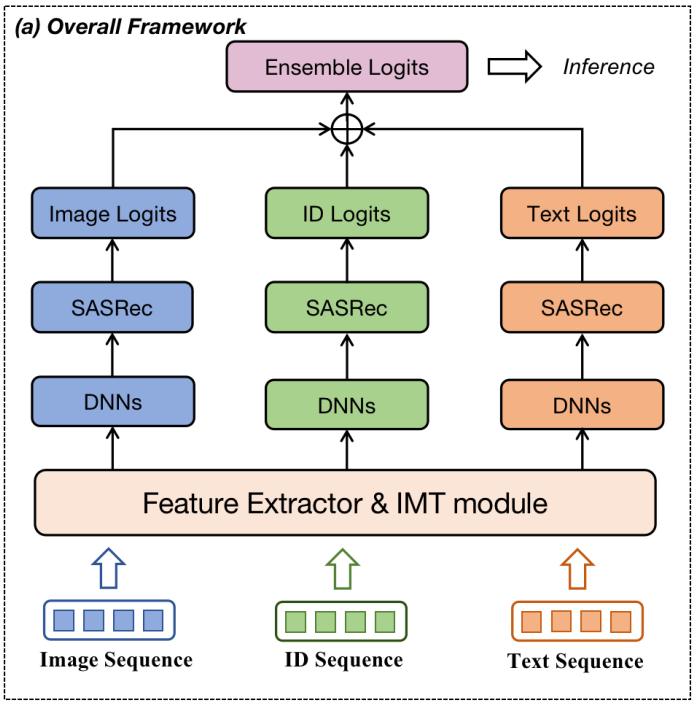 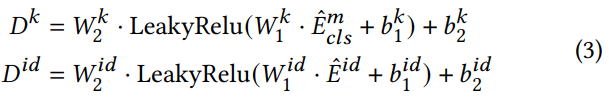 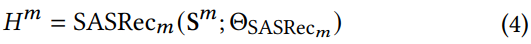 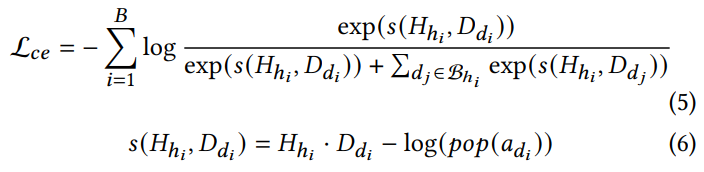 Method
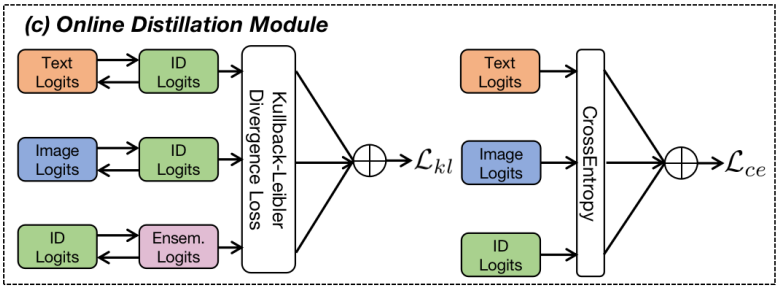 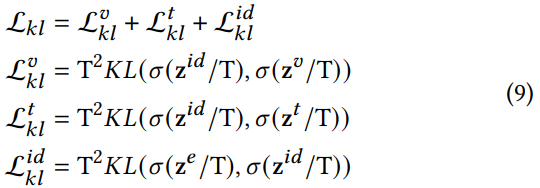 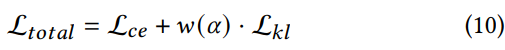 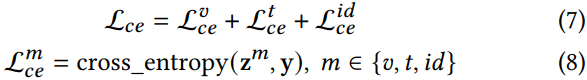 Experiments
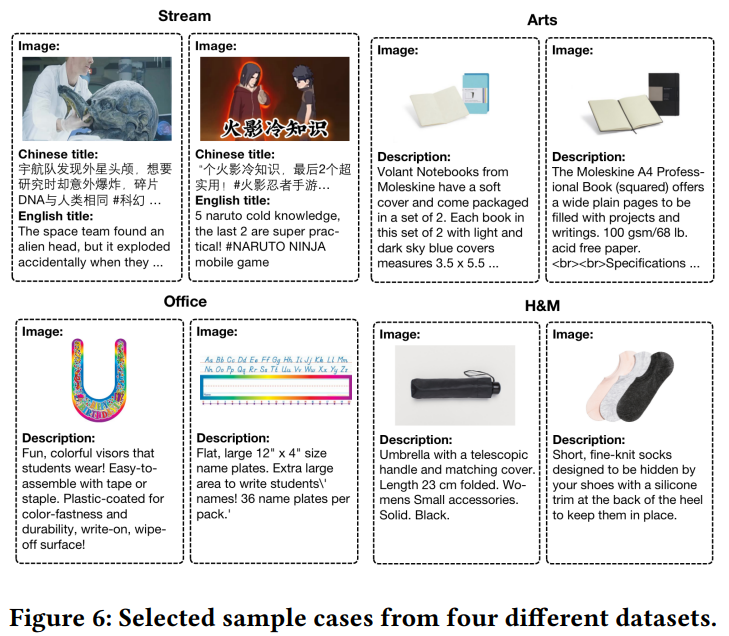 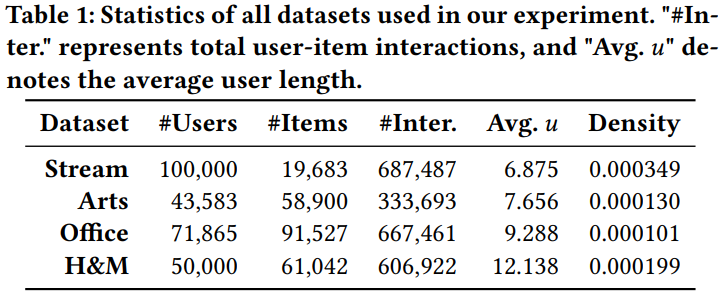 Experiments
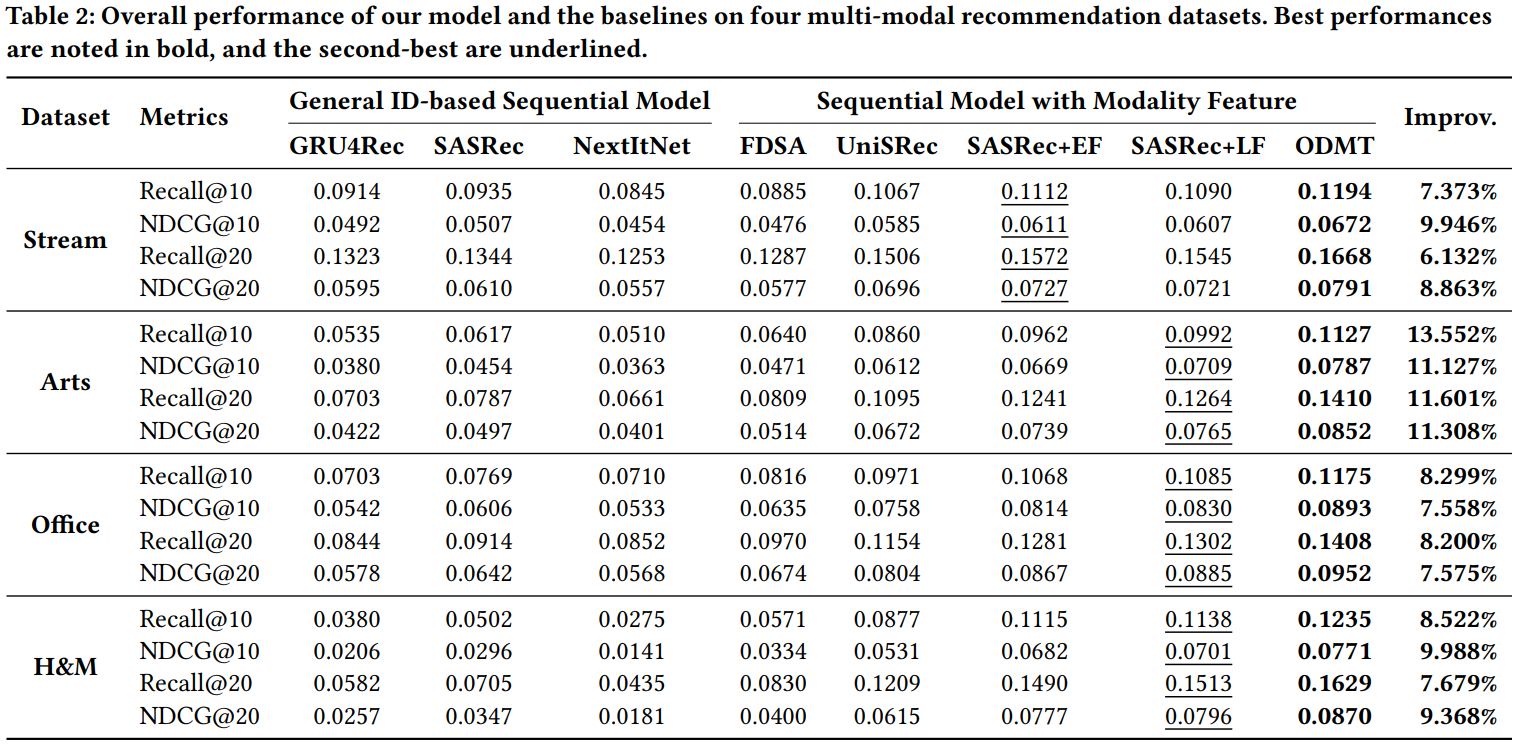 Experiments
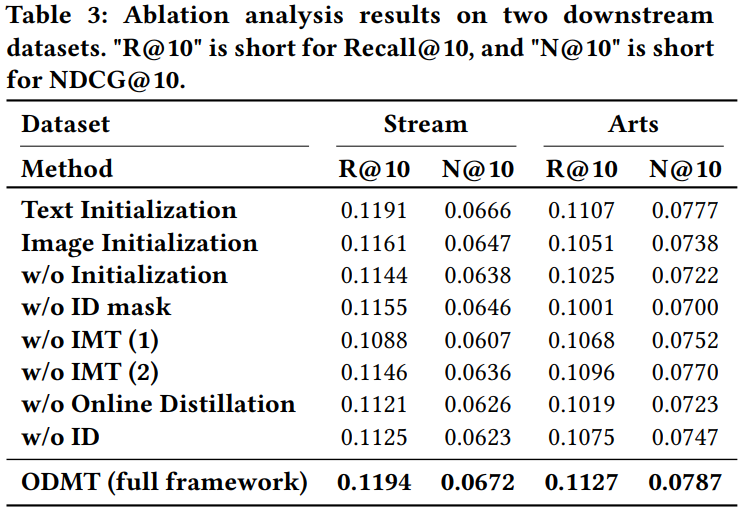 Experiments
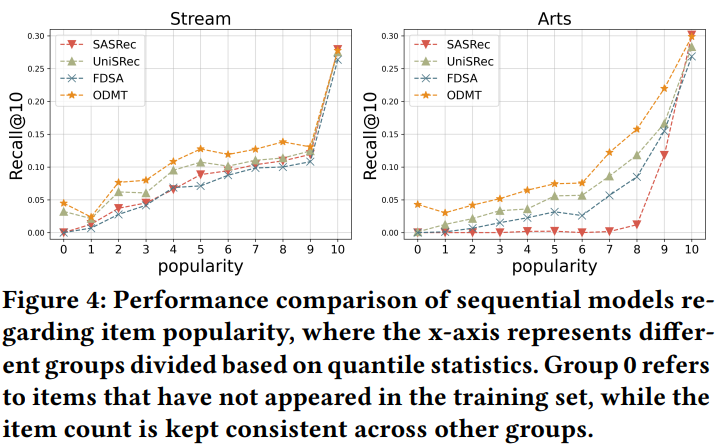 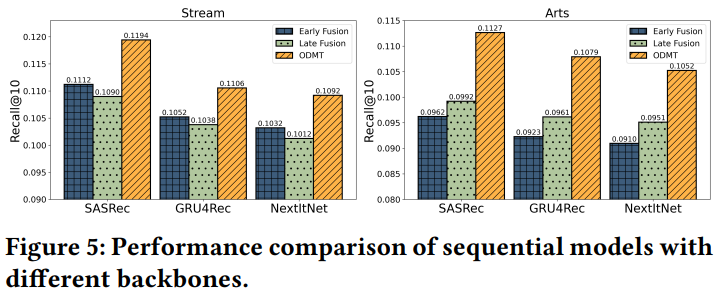 Experiments
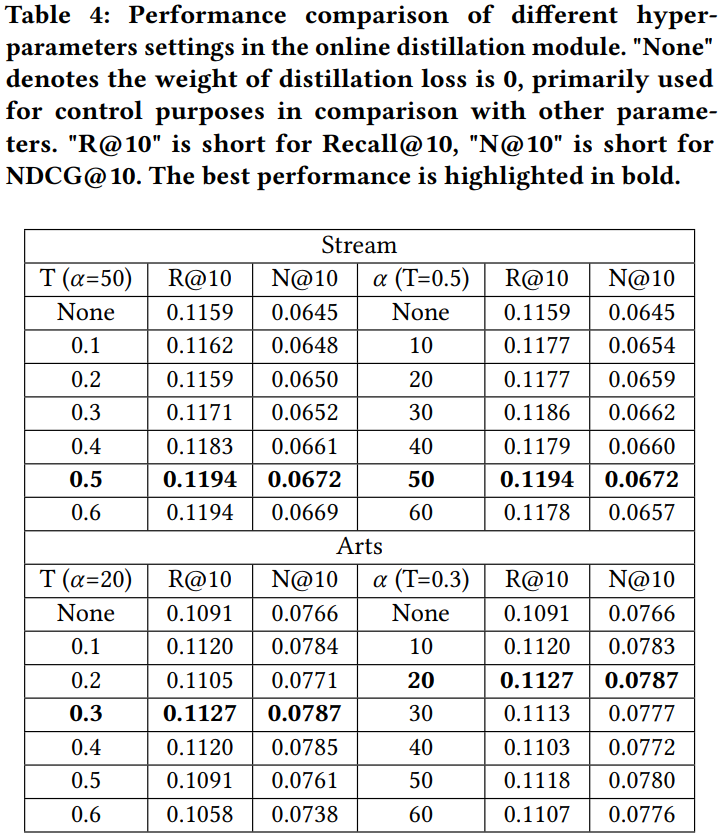 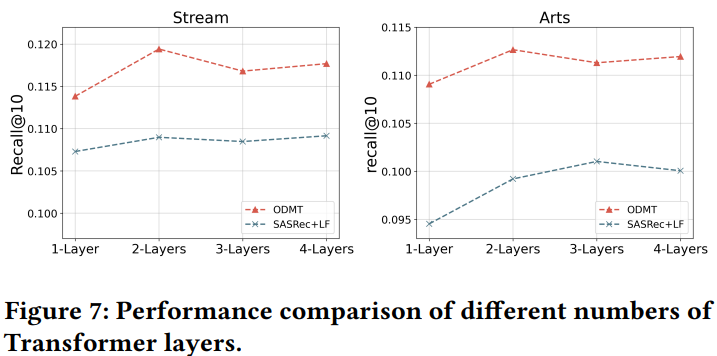 Thanks!